Föräldramöte P-2011
2024-09-26
Agenda
Syfte, mål och mötesregler
Laget (spelare, tränare och föräldrarepresentanter)
Information om ungdomsfotboll, repetition
Nivå och serie
Cuper och träningsmatcher
Samarbete P2010 och P2012
Ansvar
Föräldraengagemang
Övrigt
Syfte, mål och mötesregler
Syfte
Informera och engagera alla föräldrar så laget kan få en bra fotbollssäsong

Mål
Utveckla våra ungdomar till att bli bättre fotbollsspelare

Mötesregler
Hjälpas åt så att alla kommer till tals
Våga fråga och våga ställa upp
Städa efter dig
Truppen 2024
Föräldrarepresentanter
Sandra Larsson
Filip Stefansson
Tränare
Nilla Johansson
Dan Mattsson
Andréas Kalus
Robert Zugan
Caroline Wikström (fys)
David Hermond (fys)
Filippos Kalfas
Theo Olsson
Hjälptränare Juniorer
Spelare
33 st (3 i kö)
Ca 25-30 aktiva
Theo Olsson
BAKGRUND


FÖRVÄNTNINGAR
Träningar
Träningstider 
Tisdagar kl: 17.00-18.30, Masterserviceplan (helplan)
Fredagar kl: 17.00-18.30, Bjurforsplan (halvplan)
Söndagar kl: 11.00-12:15, Masterserviceplan (helplan)

Målvaktsträningar
Egna och ev. gemensamma träningar med andra åldersgrupper

Fysträningar och specialträningar
Torsdagar kl: 17.00-18:00, Fys och löpskolning, mental träning, rörlighet.
Från barn till ungdom, repetition
SvFF
Registrering av spelare i fogis (INTYG)
Registrering av matcher i fogis (Förbundsdomare)
Resultat registreras (statistik syns i MIN FOTBOLL)
Tydligare nivåindelning
Större ansvar innebär fler krav

Gult och rött kort
Vid svordomar eller fult spel, 5 min utvisning eller avstängning

Matcher 9 mot 9
3 x 25 min (12-13 spelare/match)
Utveckling och ambitionsnivå
Enkät

Utveckling för laget
Utveckling för jaget

Individuell feedback

HÖG AMBITIONSNIVÅ – STÖRRE KRAV
Nivå och serie
Nivåanpassning 
Träningarna anpassas (grund – avancerad)
Indelning efter utveckling
Flytande mellan nivåerna
Gemenskap och sammanhållning
Fokus på fotboll

Träning och matchspel
Alla får träna, viktigt att närvara (härvara)
Vi tränare avgör vilka som är redo för match
Theo tar ut lag för nivå svår

Serien
Svår och Medel
Cuper och träningsmatcher
Cuper
GOTHIA CUP (v29)... 1 lag klart i 11 mot 11 och 1 lag i reservplats 9 mot 9
Andra cuper löpande (efter behov)

Träningsmatcher
Torslanda 22/9, snart returmatch
Lundby IF, m.fl.
Samarbete P2010 och P2012
P2010 
Extra träningar för spelare, utvalda av tränarna
Utmaning och utveckling
Större krav och engagemang

P2012
Extra träningar för spelare, utvalda av tränarna
Utmaning och utveckling
Hjälp vid behov i serien

Samarbete 
Gemenskap inom klubben
Ansvar – Ungdomar
Svara på anmälan från Laget om man kommer eller ej

Kom i tid! (15 min innan träning, 60-45 min innan match)
Kom förberedd (äta, dricka, sova, vara frisk, ha kläder efter väder)
Rätt utrustning (fotbollsskor, löparskor, benskydd, vattenflaska)
Matchställ hela och rena med tillhörande strumpor
Bidra till gemenskap och glädje (peppa lagkamrater och sig själv)
Positiv och respektfull attityd
Kontakta ansvarig tränare om du får förhinder

Lyssna och vara härvarande (fokus)
Föräldraengagemang (Sandra och Filip)
Fler tränare
Du är alltid välkommen att hjälpa till. All hjälp behövs, vi gör det för våra ungdomar
Vill du bli tränare?
Vi är i stort behov av tränare för att utveckla undomarna

Föräldrarepresentant 
Vi behöver hjälp med aktiviteter, cuper, administration, matchvärdar, mm
Vill du bli föräldrarepresentant?
	
Har du andra förslag på vad du kan hjälpa till med?
Terminsföräldrar?
Föräldraengagemang (Sandra och Filip)
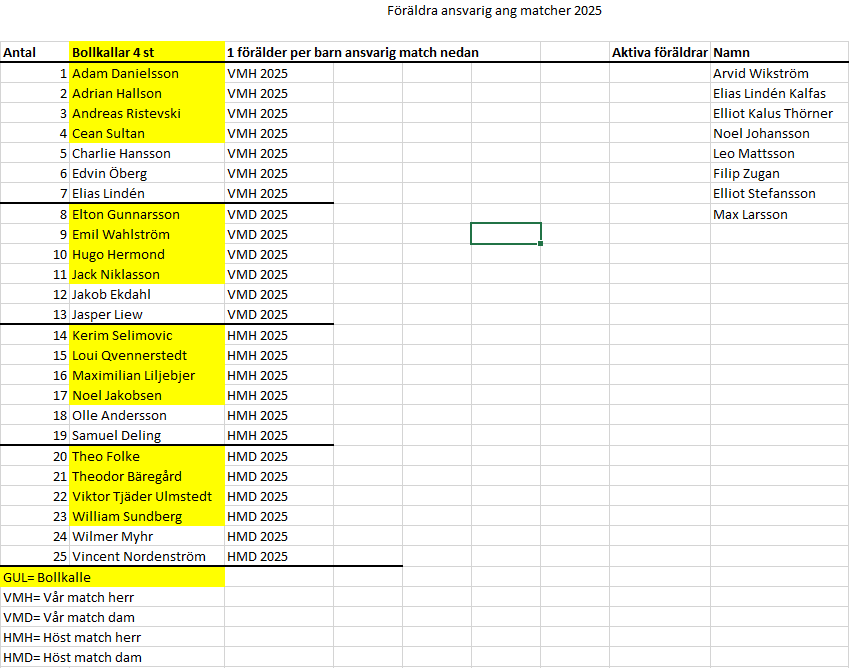 Lagkassan
I lagkassan finns nu ca 72 500 kronor

Kassan kommer att användas till:
Cuper
Fika/mat och dryck vid avslutningar
Hyra hallar och träningsanläggningar
Inköp av träningsmaterial
Gästtränare eller specialträningar

Längre fram ev. resa till någon cup (men då behövs engagerade föräldrar)
Övrigt och frågor
Matchställ 
Rätt storlek?

Bollar och material
Nya bollar

Frågor
?
Avslutning
Vi ser fram emot fortsatt gott samarbete!


Glöm inte städa efter dig


TACK FÖR VISAT ENGAGEMANG!